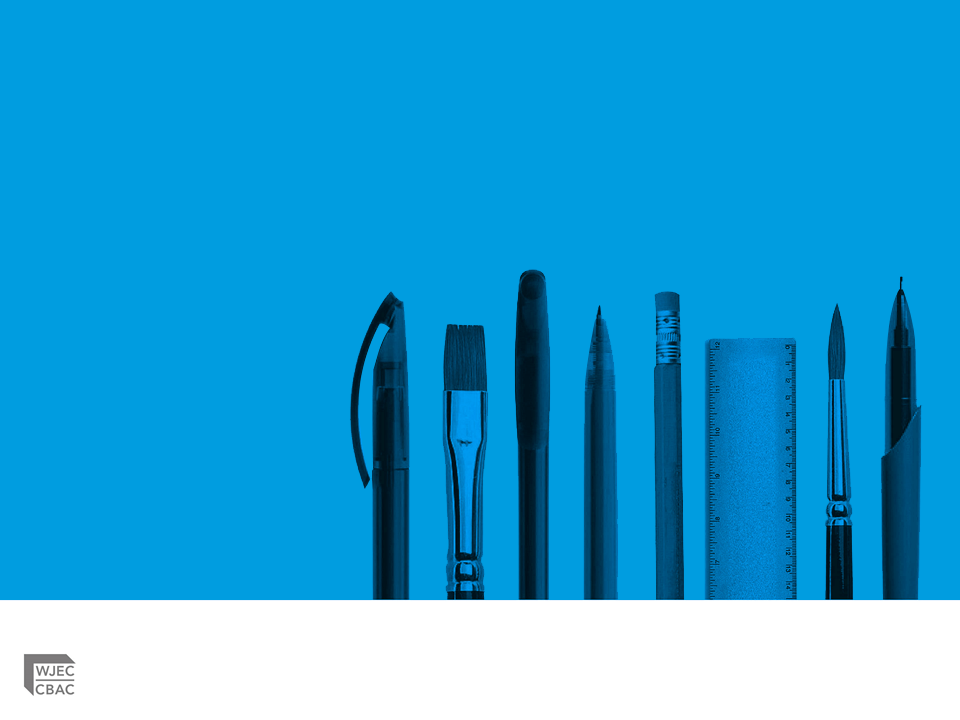 Level 3 Medical Science

Lefel 3 Gwyddor Feddygol
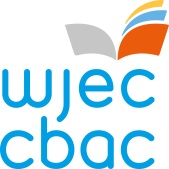 Units 2, 3 and 4
Qualification weighting
Unit 2: Physiological Measurement Techniques
Certificate	25%
Diploma		12.5%

Unit 3: Medical Science Research Methods
Certificate	25%
Diploma		12.5%

Unit 4: Medicines and the Treatment of Disease
Diploma		25%
Internal assessment
Units are assessed through summative controlled assessment
Controls for assessment of each internally assessed unit are provided in a model assignment
Each internally assessed unit must be assessed independently. 
Learners may produce a piece of evidence that contributes to assessment criteria for more than one unit. 
This is acceptable provided it can be clearly attributed to a specified assessment criterion and has been produced under the appropriate controlled conditions for each unit.
Performance bands are provided to enable centres to mark the controlled assessment.
Model assignments
WJEC produce model assignments that can be used to assess the unit
These are found on the secure website
The model assignments can be used as they are or modified to fit the centre resources
Each unit will detail the changes that can be made to the model assessment.
Internal assessments
Each activity may be split into tasks
The three activities may be carried out at different times in the year. They do not all need to be done consecutively at the end of unit!
LEARNER SUMMARY SHEET
This is what the
 candidate 
must produce


Make sure the 
work covers 
these 
assessment 
Criteria


These are the 
controls 
applied to 
each task
Marking Work
Candidates work will be marked against the identified assessment criteria for each task using performance band statements
Marking will be ‘best fit’
Seek to be consistent as possible internally when marking work
Learners should be aware of how work is marked – performance bands etc and LSS should be shared with learners.
It is not necessary to achieve every AC.
Mark Record Sheets
Centre Name:	……….……………………………..		Centre No. 	………….…
Candidate Name:	………………………………………		Candidate No. ……………
Please include 
location of the 
evidence
Resitting Units 2, 3 and 4
One resit allowed
Context must be altered
Check new assessment with WJEC
Feedback from Summer 2018
Feedback from Summer 2018
Unit 2
Unit 3
Unit 4
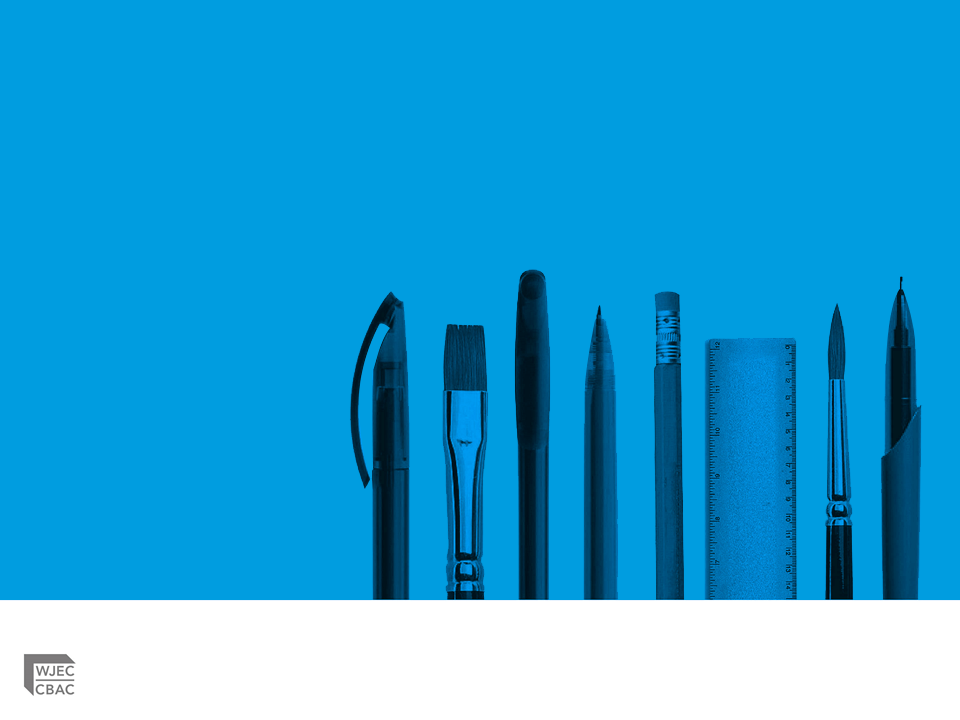 Cwestiynau? | Any Questions?
Cysylltwch â’n Swyddogion Pwnc arbenigol a thîm cefnogaeth weinyddol eich pwnc os oes gennych unrhyw gwestiynau.


llinos.wood@wjec.co.uk
sarah.price@wjec.co.uk

@wjec_cbac
@cbac_wjec

cbac.co.uk
wjec.co.uk
Contact our specialist Subject Officers and administrative support team for your subject with any queries.
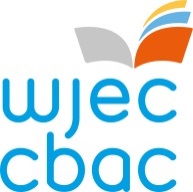